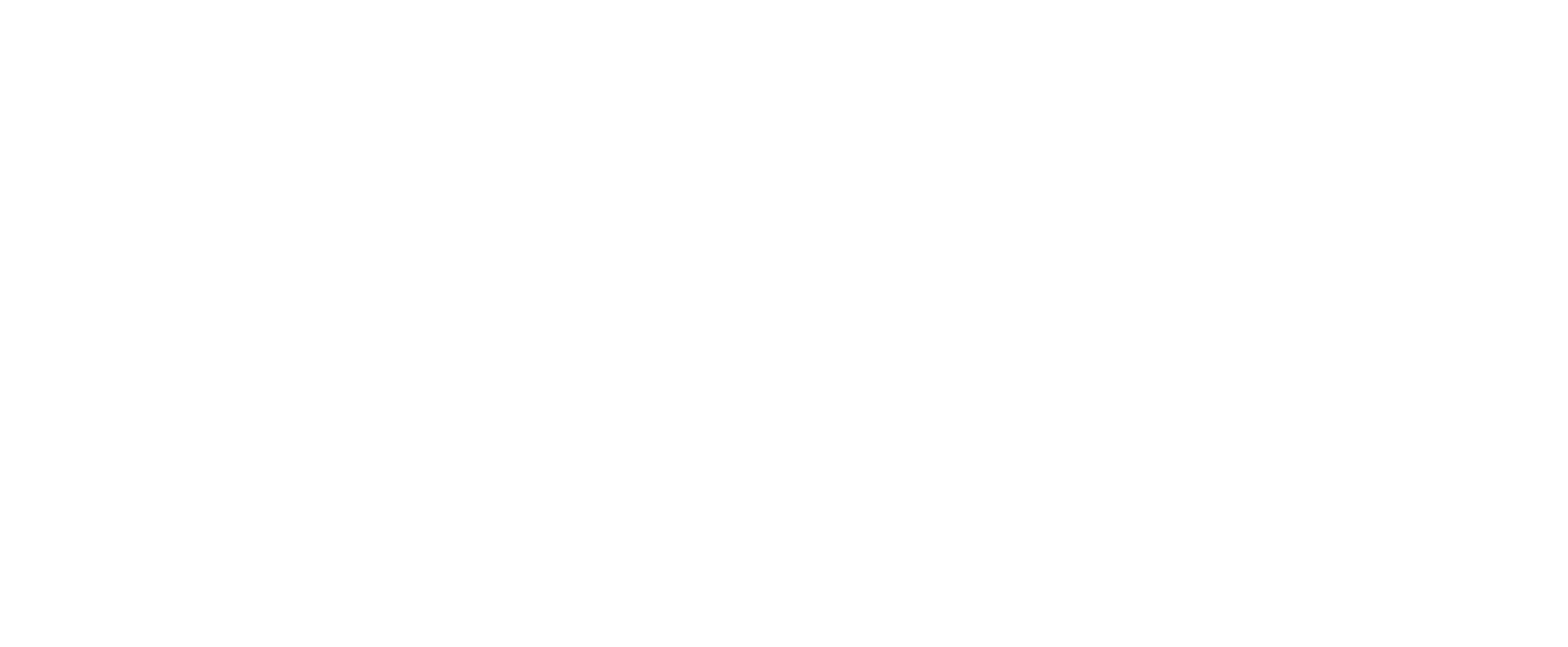 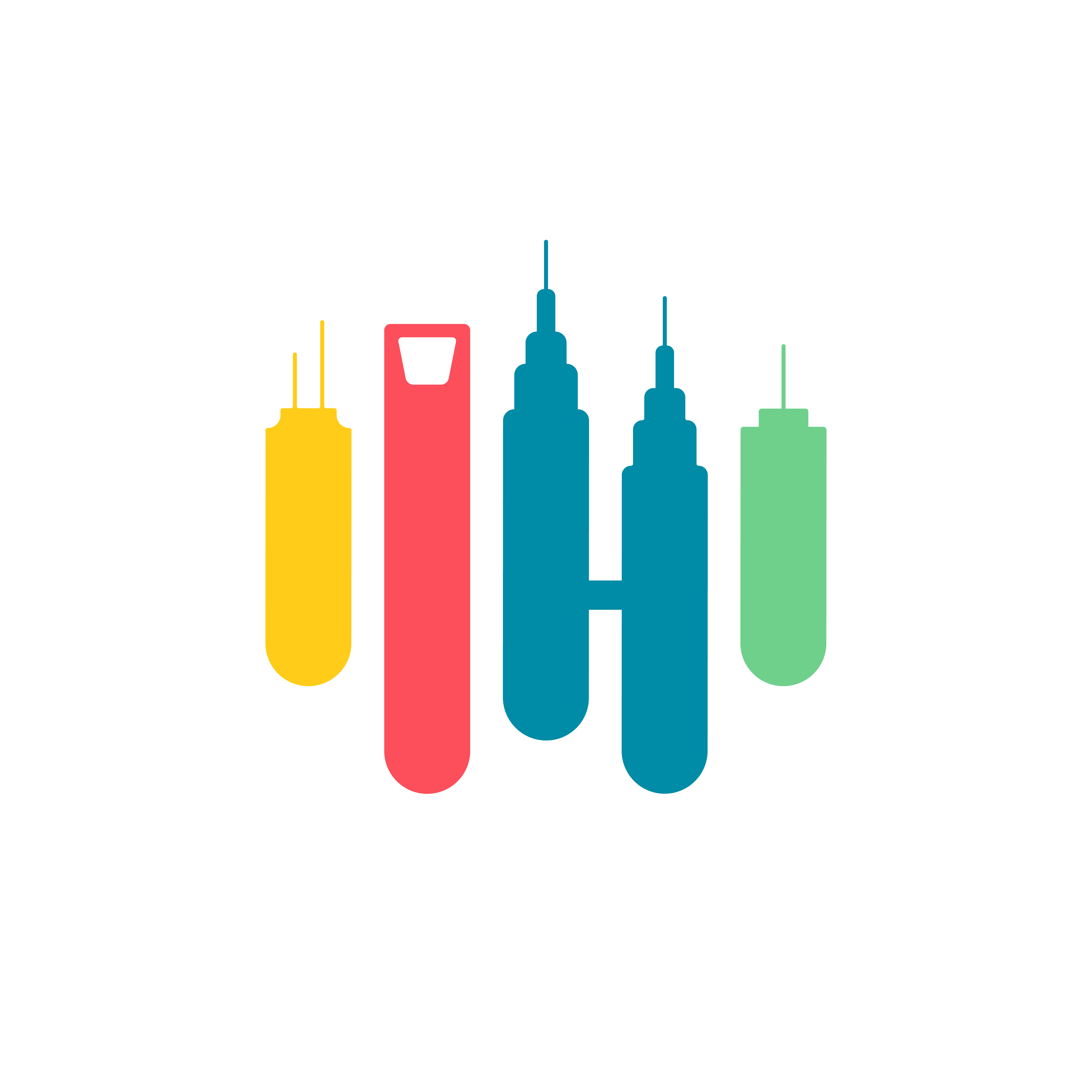 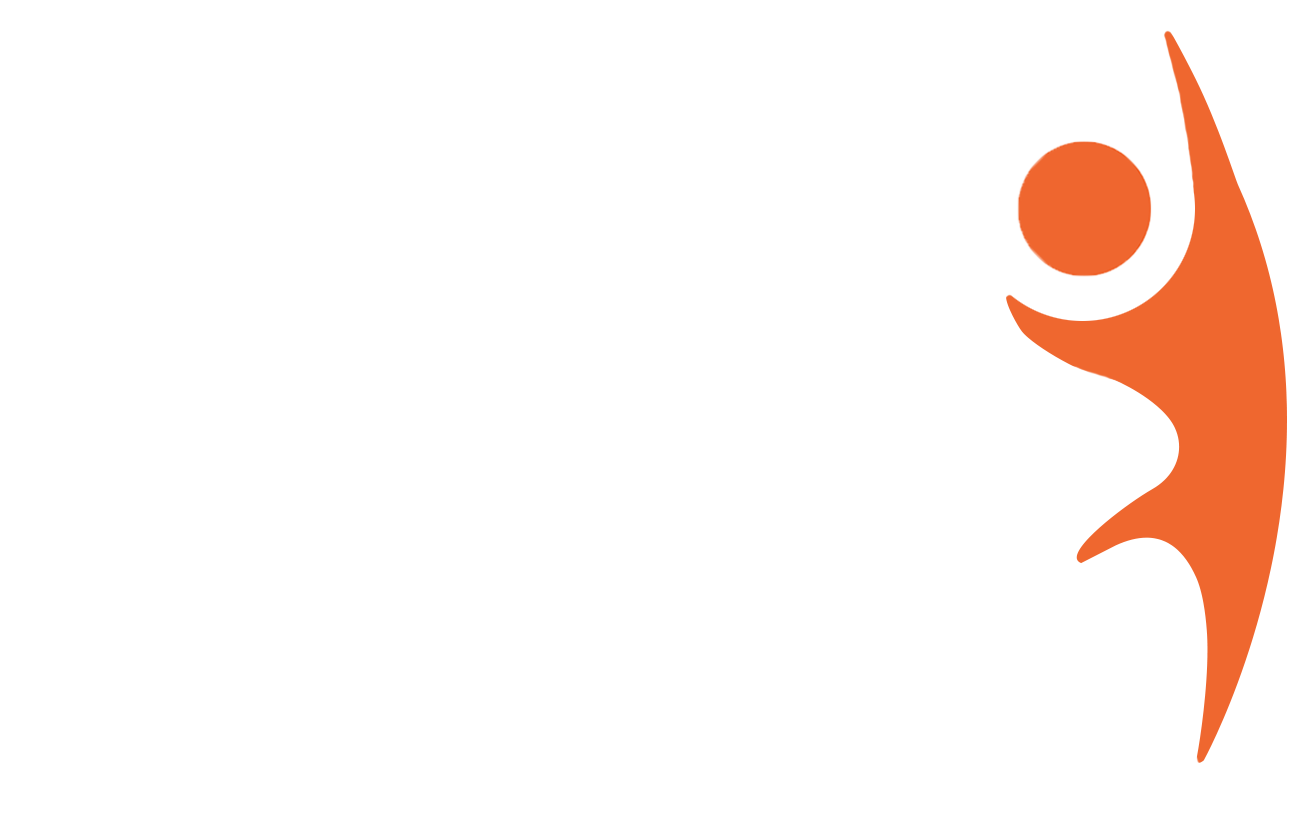 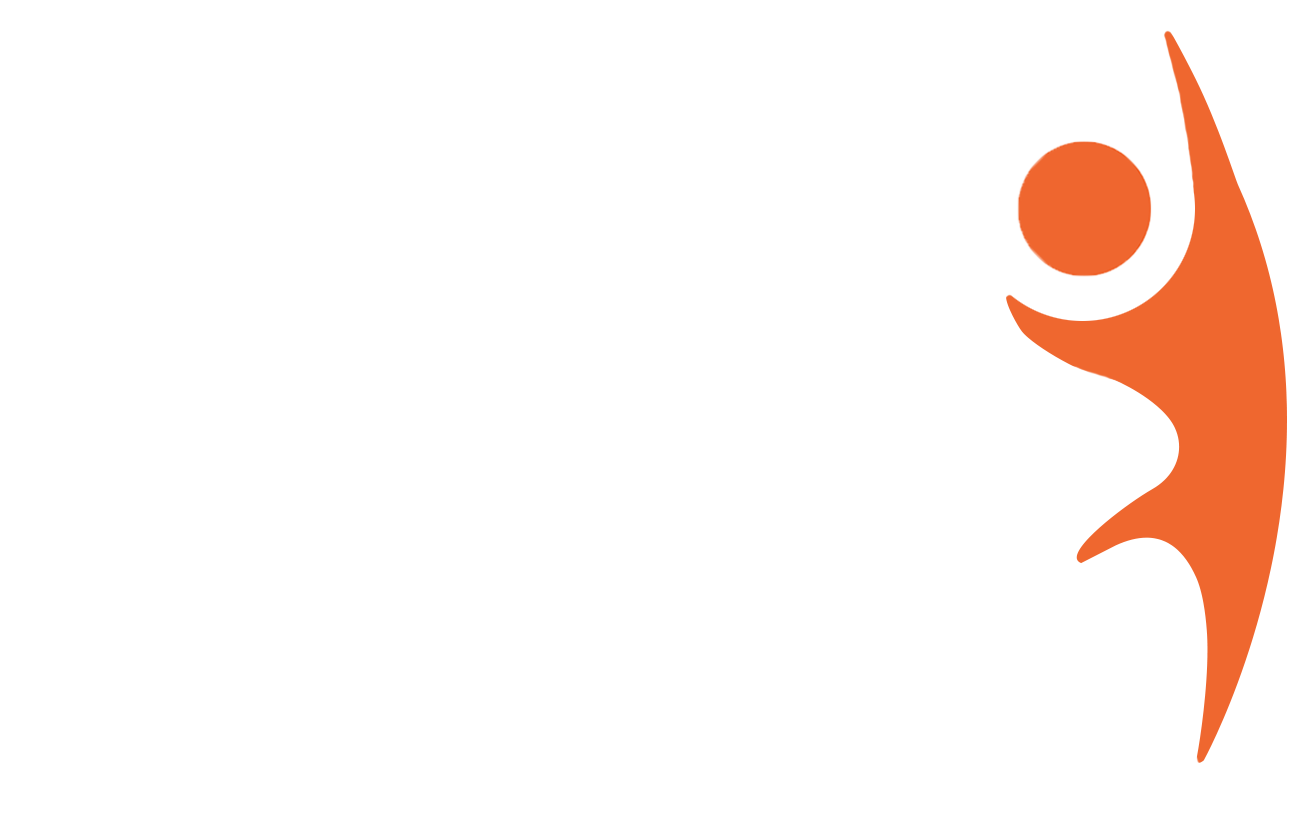 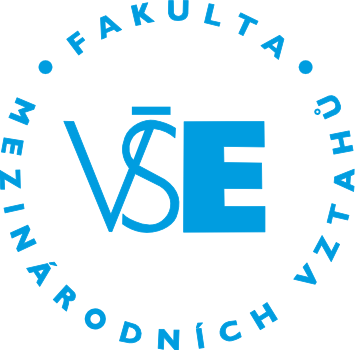 STUDENTSKÝ KLUB OBCHODU & KONKURENCESCHOPNOSTI
Vysoká škola ekonomická v Praze Fakulta mezinárodních vztahů
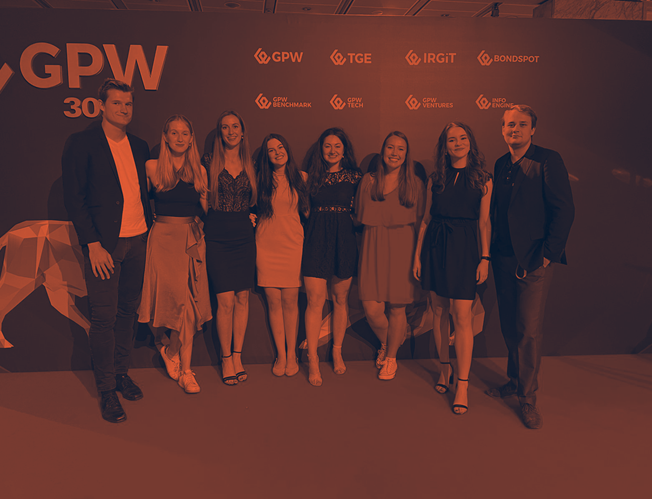 Studentský klub zvyšující šance studentů na pracovních trhu 
Přinášíme svět businessu blíže ke studentům
V rámci zajímavých projektů, které realizujeme, se společně rozvíjíme v oblasti businessu a propojujeme tak teorii s praxí.
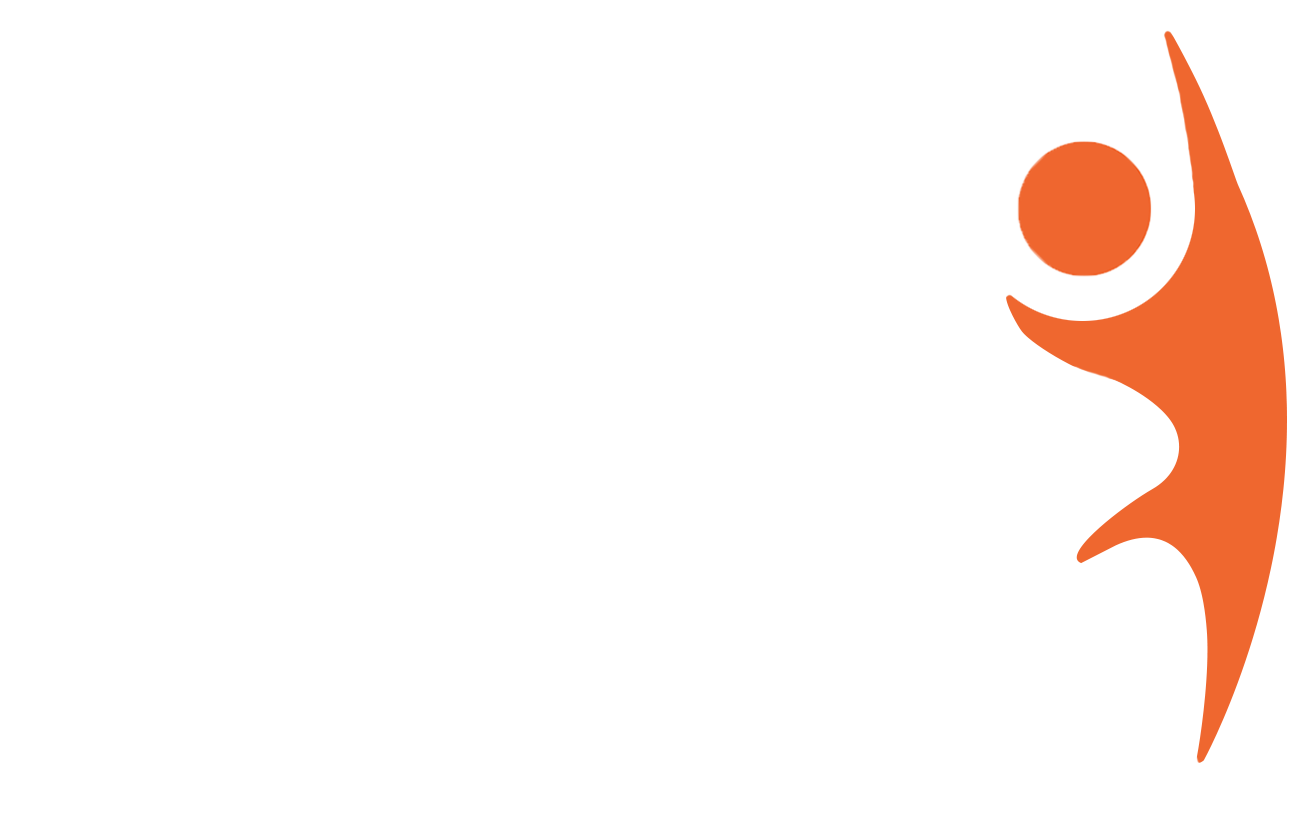 Naše projekty
Global Competitiveness Report
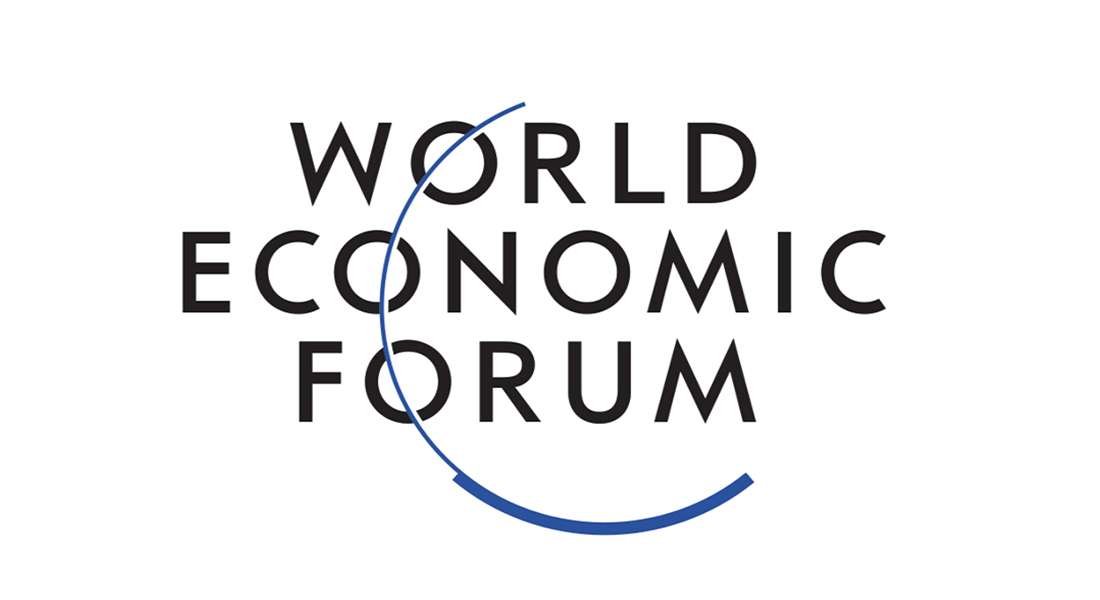 Podílíme se na tvorbě GCR ročenky, kterou vydává Světové ekonomické fórum.
SKOK Podcasts
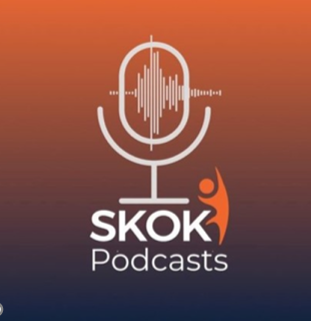 Poslechněte si rozhovory se zajímavými osobnostmi ze světa businessu, nejen o jejich karierním životě. Najdete v aplikacích Spotify nebo Apple Podcasts.
Business Cocktail
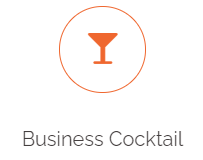 Každosemestrální večerní událost založena na principu speed-networkingu s manažery ze světových firem a start-upů, ale i se zástupci bank či státní sféry.
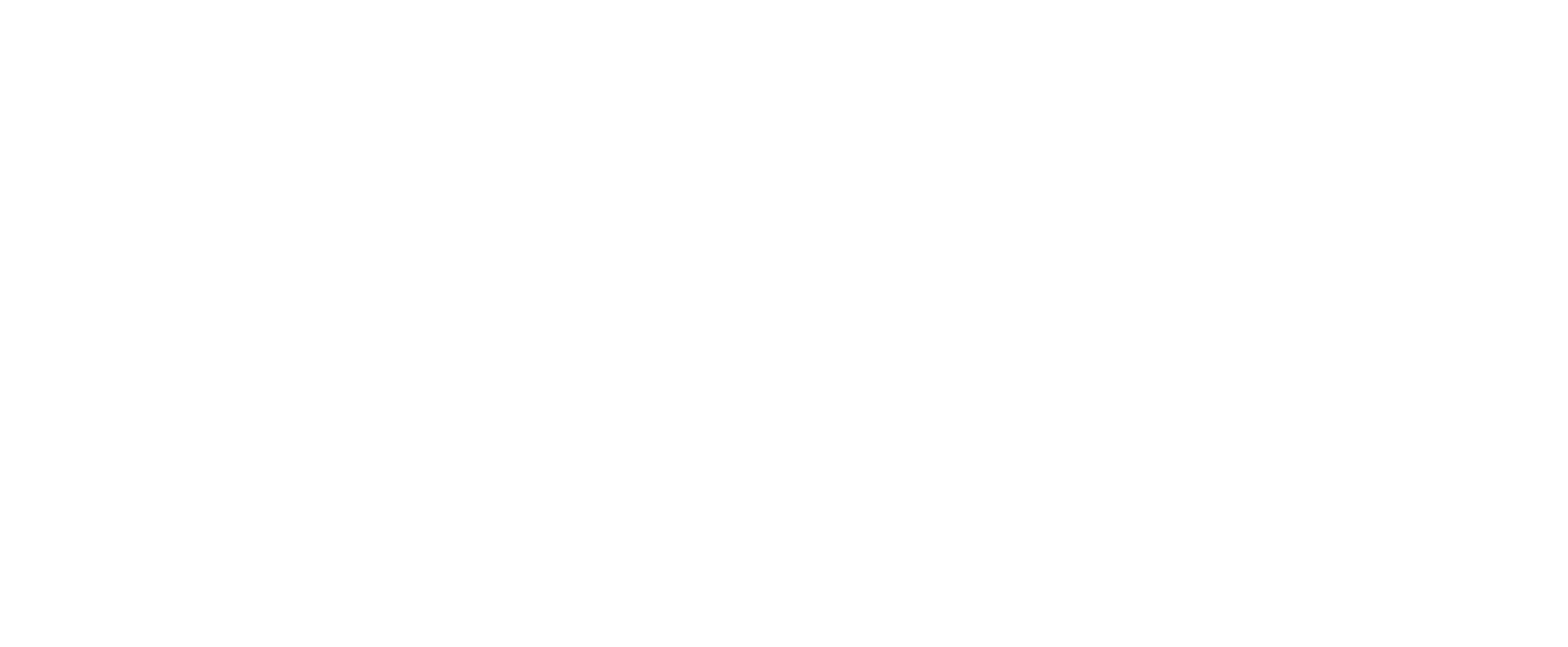 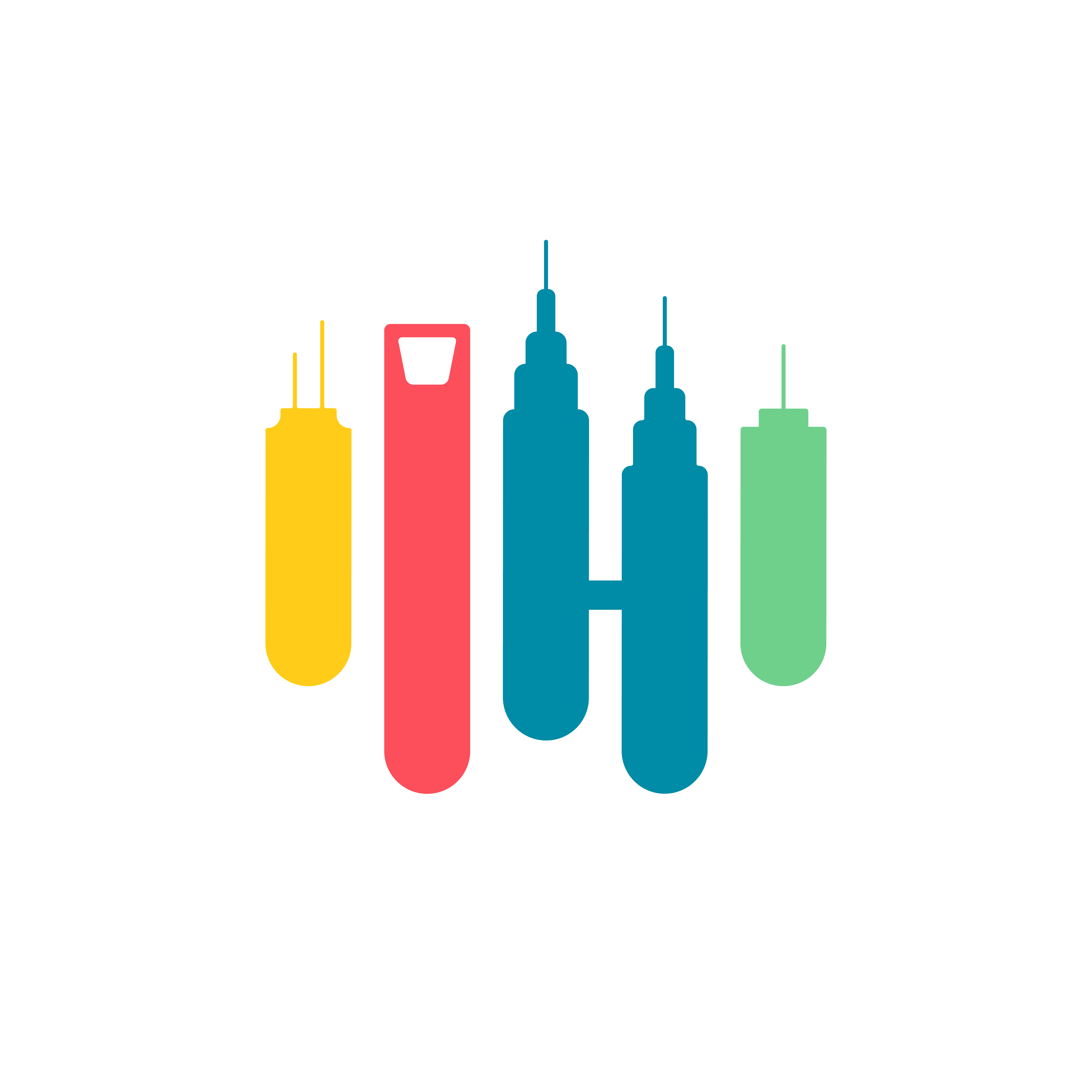 Největší mezinárodní soutěž svého druhu, zaměřená na aplikaci teoretických znalostí v oblasti businessu do praxe.
Soutěž je určena pro žáky středních škol, jejichž povinností je řešení praktických case studies.
Cílem soutěže je podpora podnikání a rozvoj kompetencí mladých lidí. 
Kromě cen se účastníci mohou zúčastnit školení a workshopů připravených našimi partnery. 
Dosud proběhlo v zakládající zemi soutěže (v Polsku) 6 ročníků a jeden mezinárodní v zemích Visegrádské čtyřky.

Pro více informace klikněte ZDE
Pro aktuální informace navštivte naši facebookovou stránku ZDE
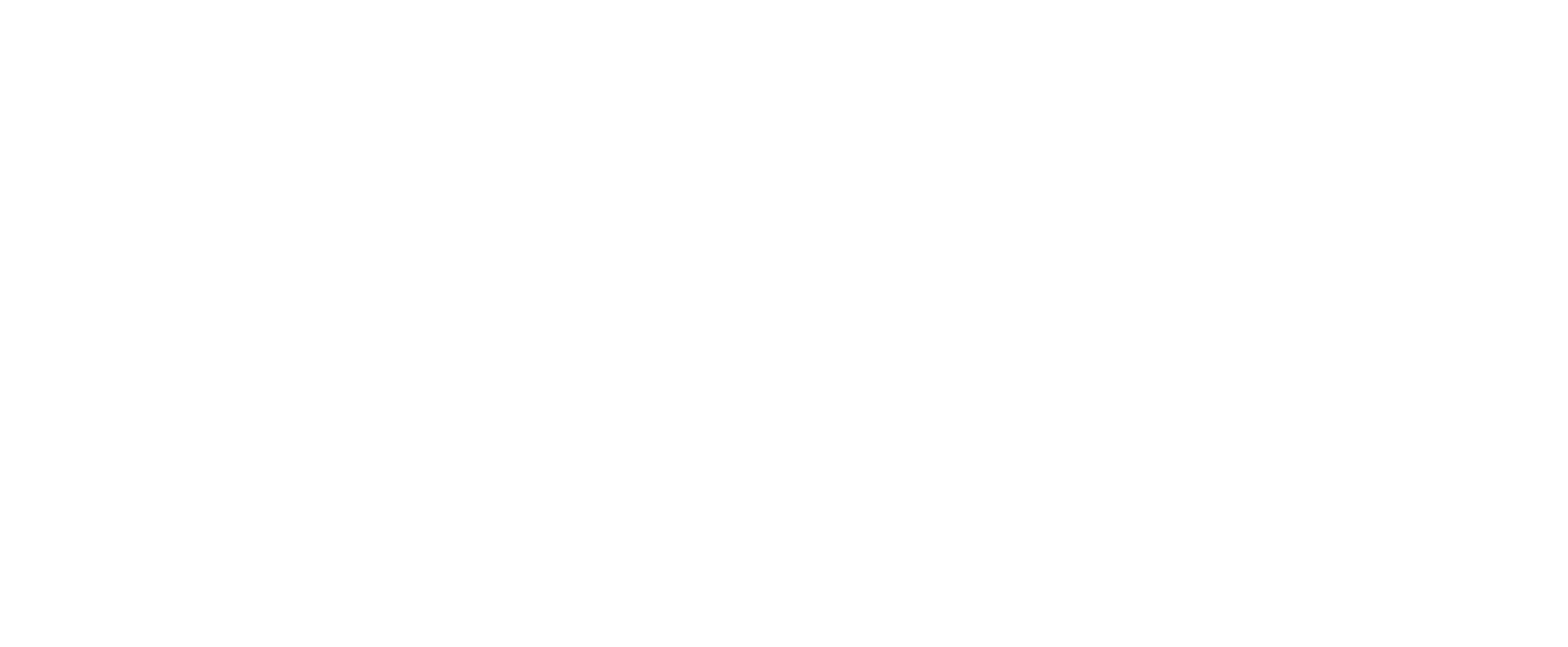 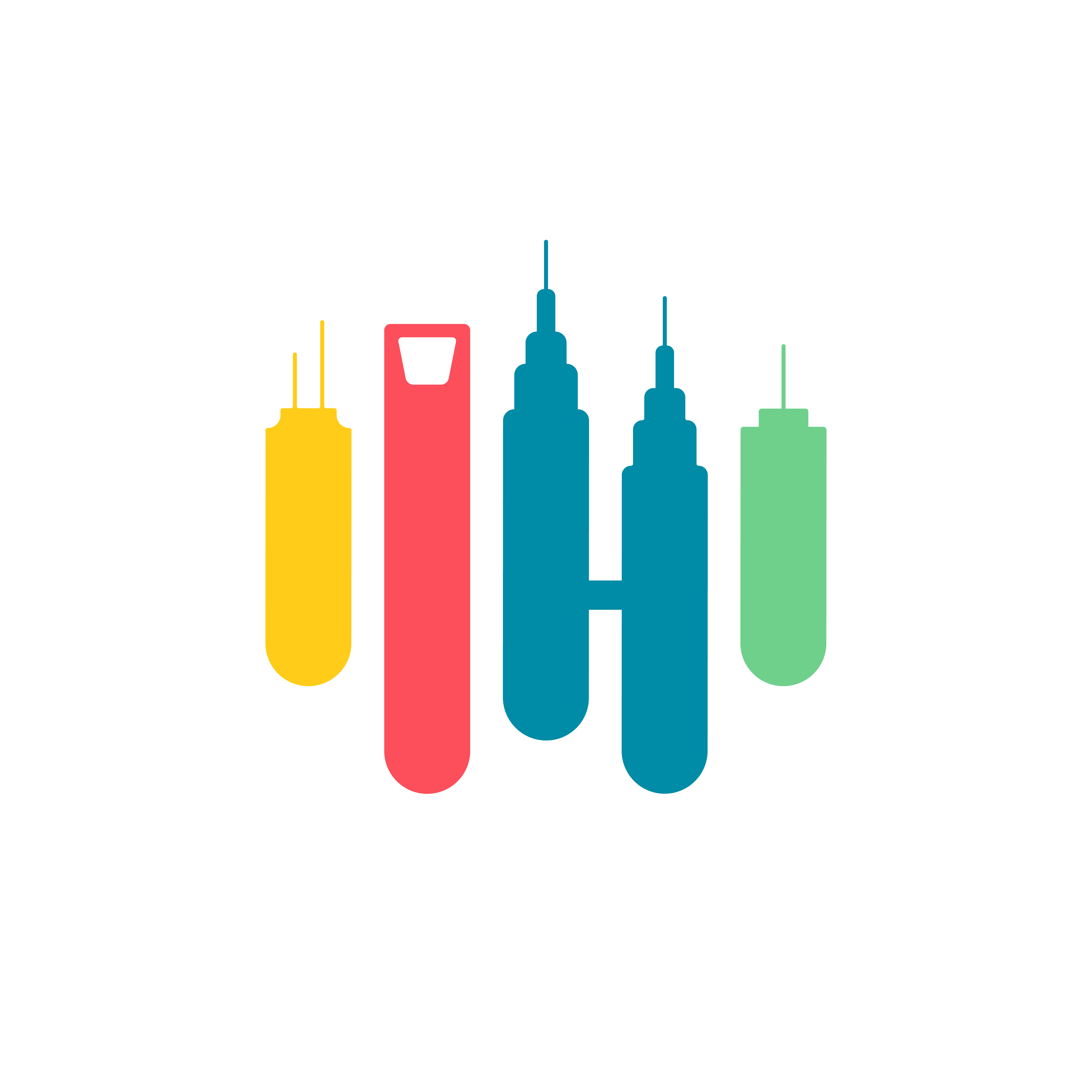 TÉMATA Z OBLASTI BUSINESSU
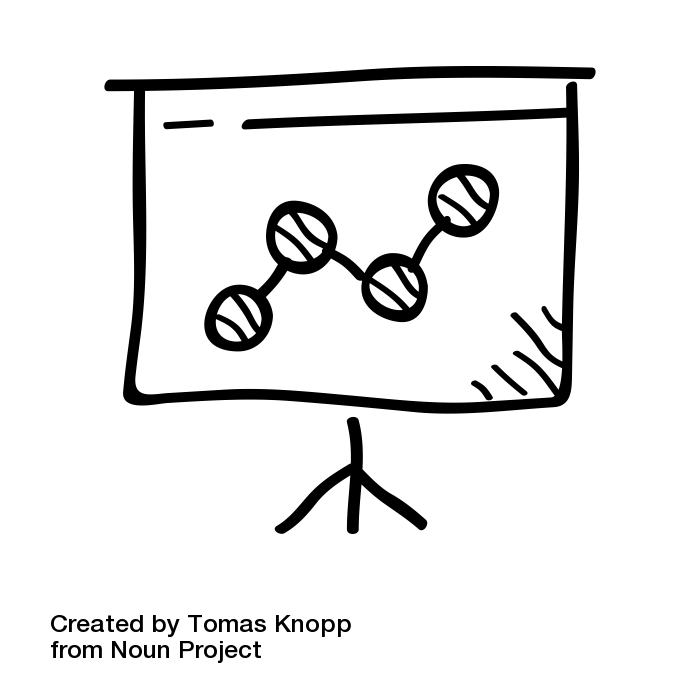 Díky rozmanitosti témat (finance, ekonomie, management), jichž se case zadané úkoly týkají, si účastníci mohou udělat představu o tom, jakým výzvám budou případně čelit  ve své budoucí kariéře.
TEAMWORK
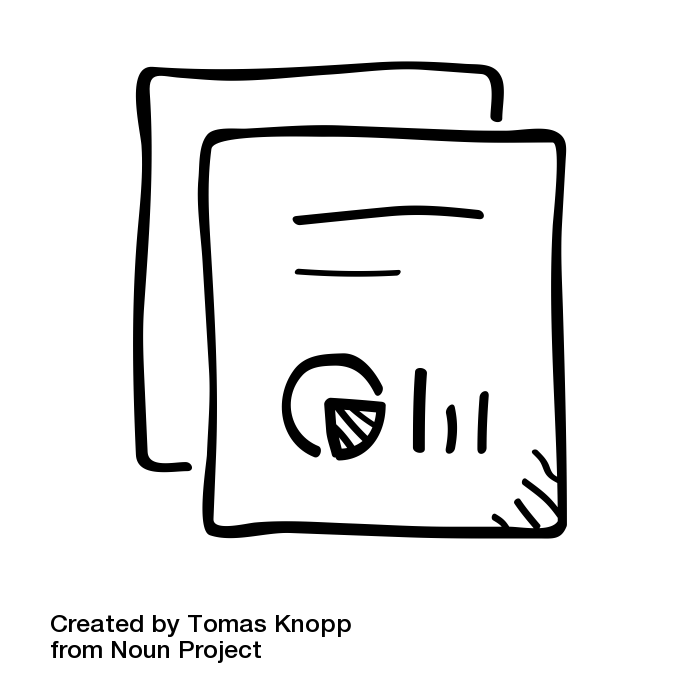 Účastníci působí v týmech o 3-5 lidech, takže jednou z nejdůležitějších kompetencí rozvíjených během soutěže, je schopnost pracovat v týmu.
CASE STUDY
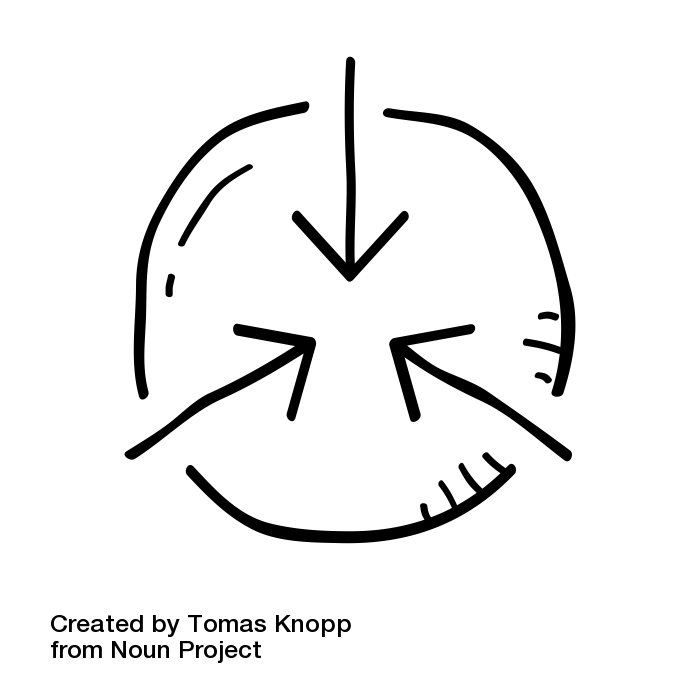 Úkoly založené na vzorci případové studie jsou nejen zajímavější než tradiční testy a uzavřené otázky, ale také pomáhají k tomu vytvořit si komplexní pohled na danou problematiku a prakticky k ní přistupovat.
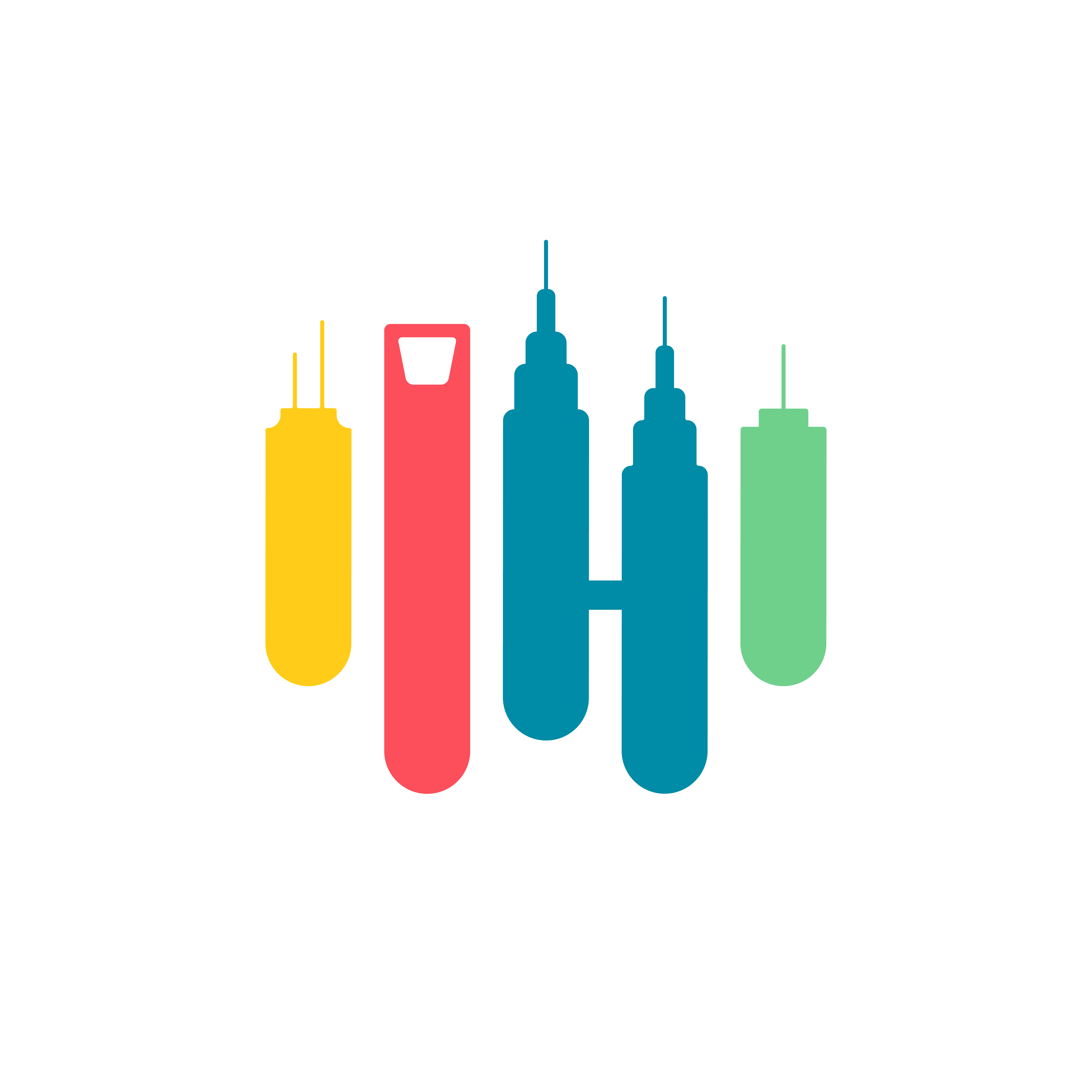 Časový harmonogram
8. ročníku
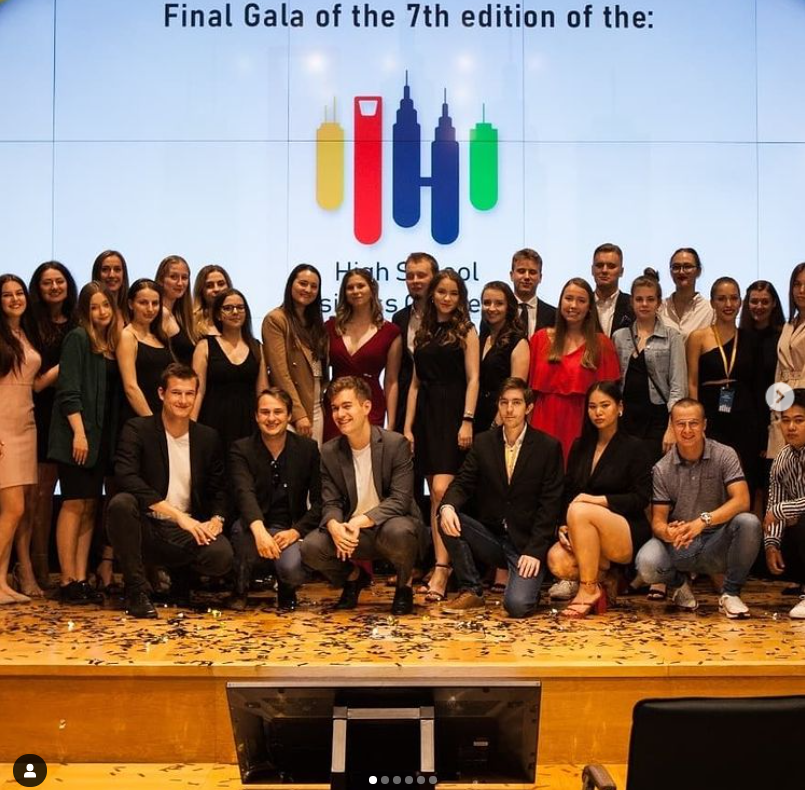 propagace soutěže: 	únor – březen 

první kolo: 	21.-28. března (uskuteční se online)

krajské kolo: 	8.-10. dubna (uskuteční se online)

celostátní kolo: 	28.-29. května (uskuteční se online)

mezinárodní finále:	5.-9. července (uskuteční se ve Varšavě)
Průběh mezinárodní finále loňského ročníku ZDE​
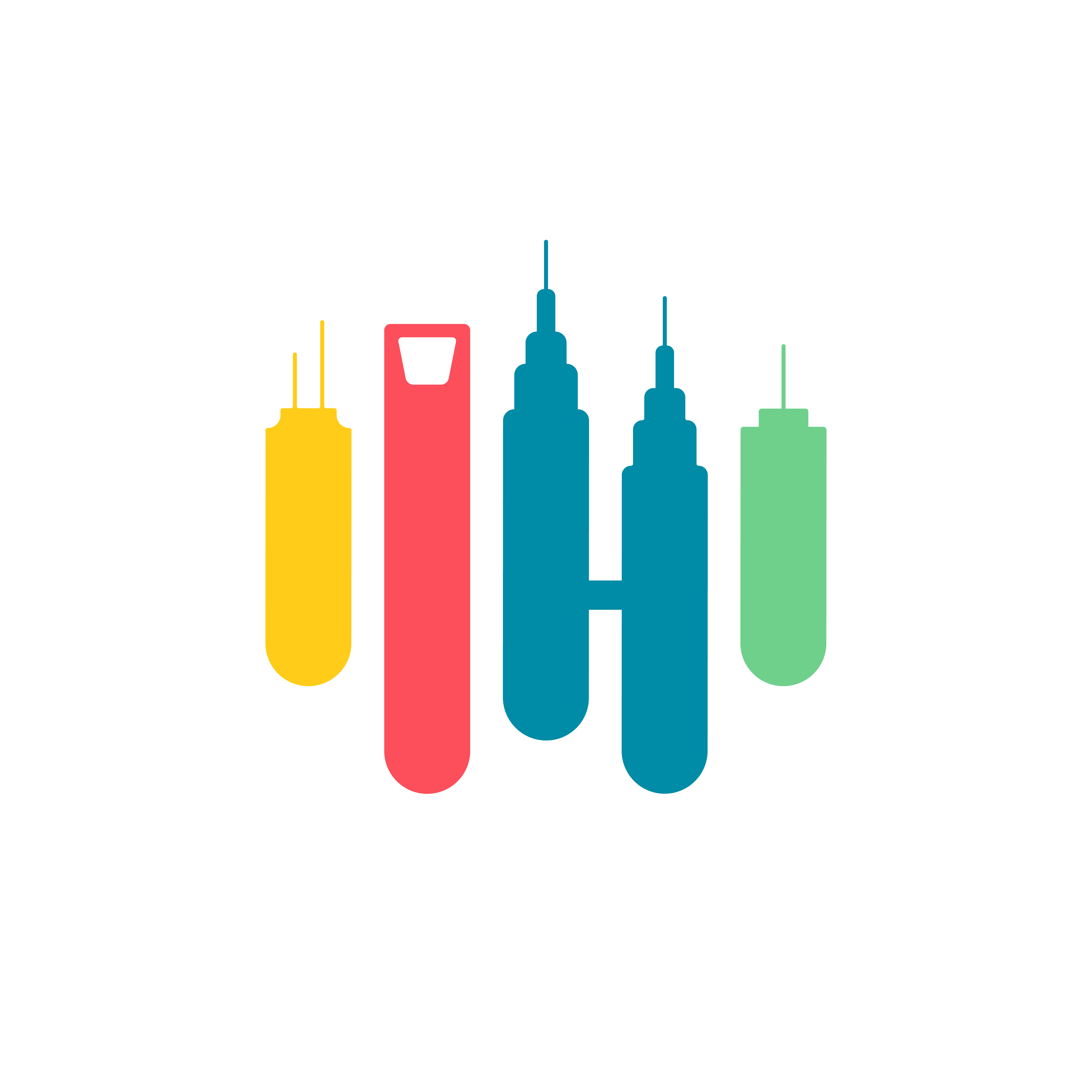 8. ročník soutěže - 2021
2. mezinárodní ročník
4 země
2 000
účastníků
1 300 000 oslovených lidí díky propagaci
Partneři v loňských letech
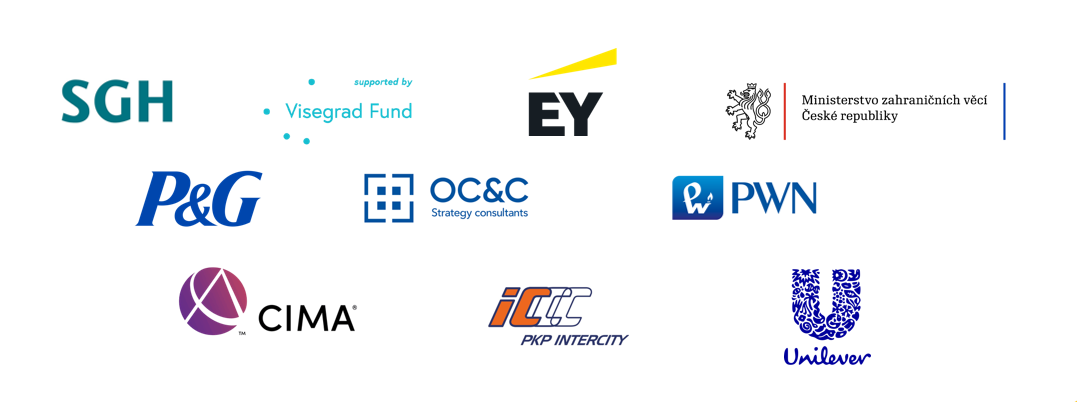 Zúčastněné státy
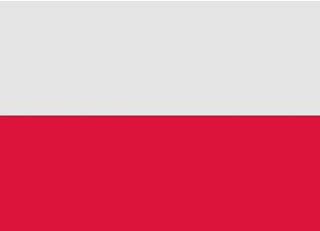 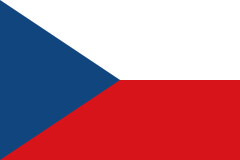 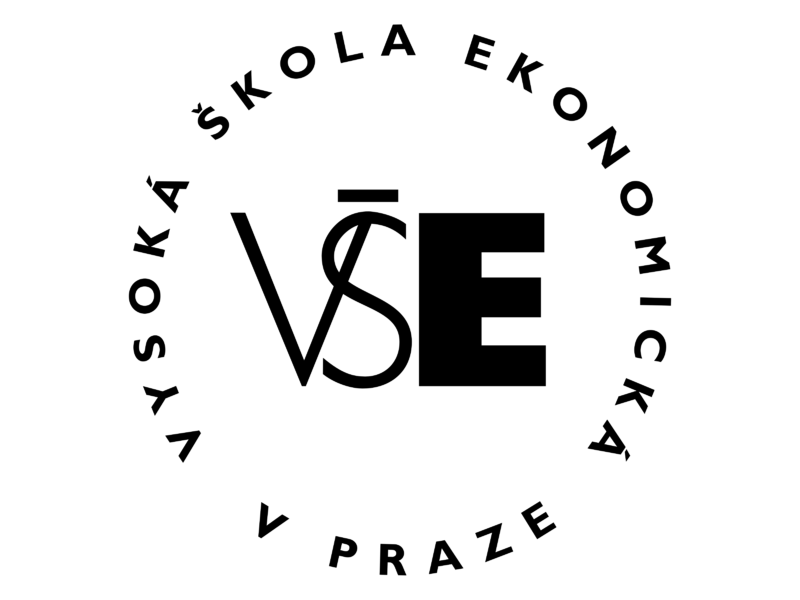 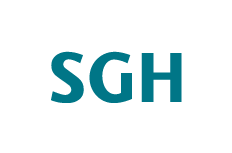 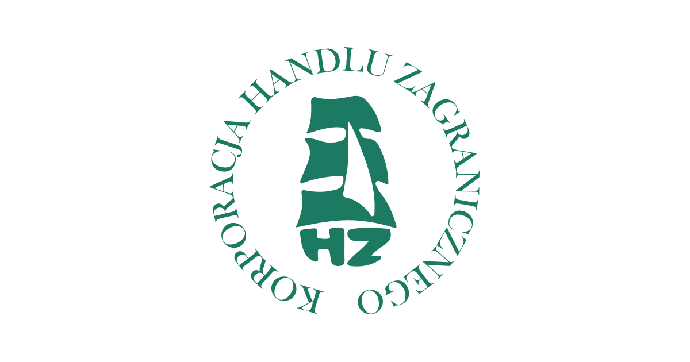 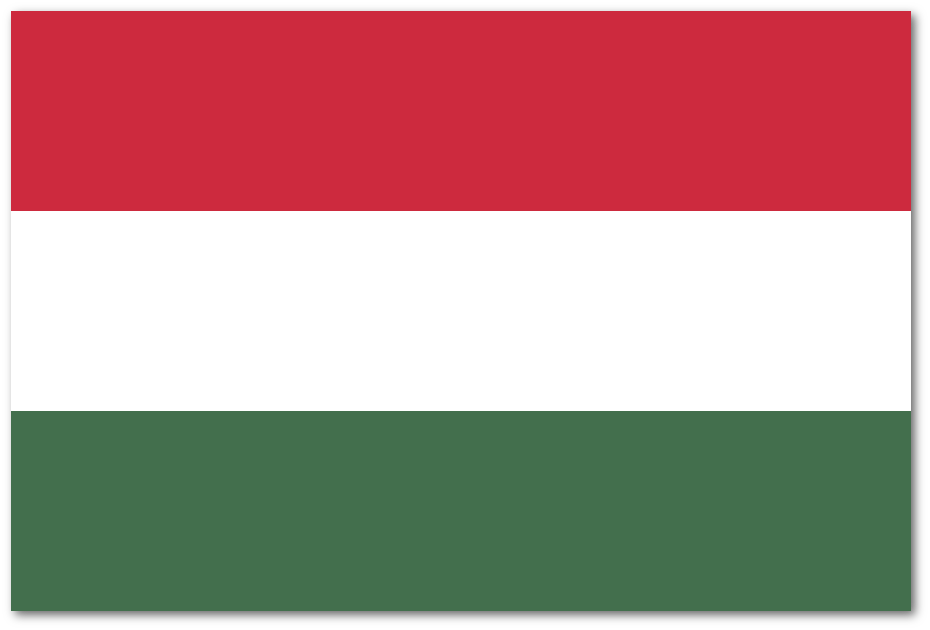 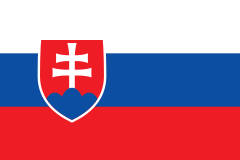 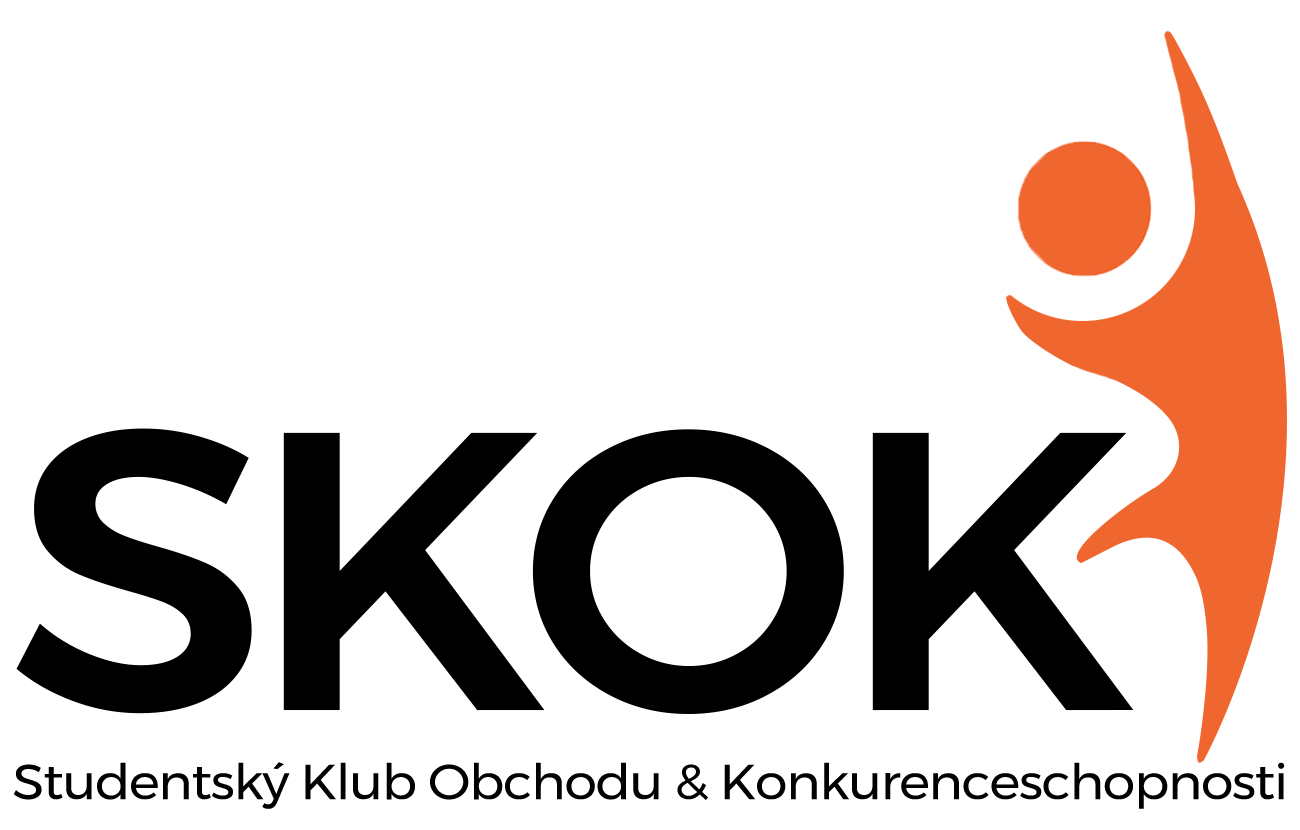 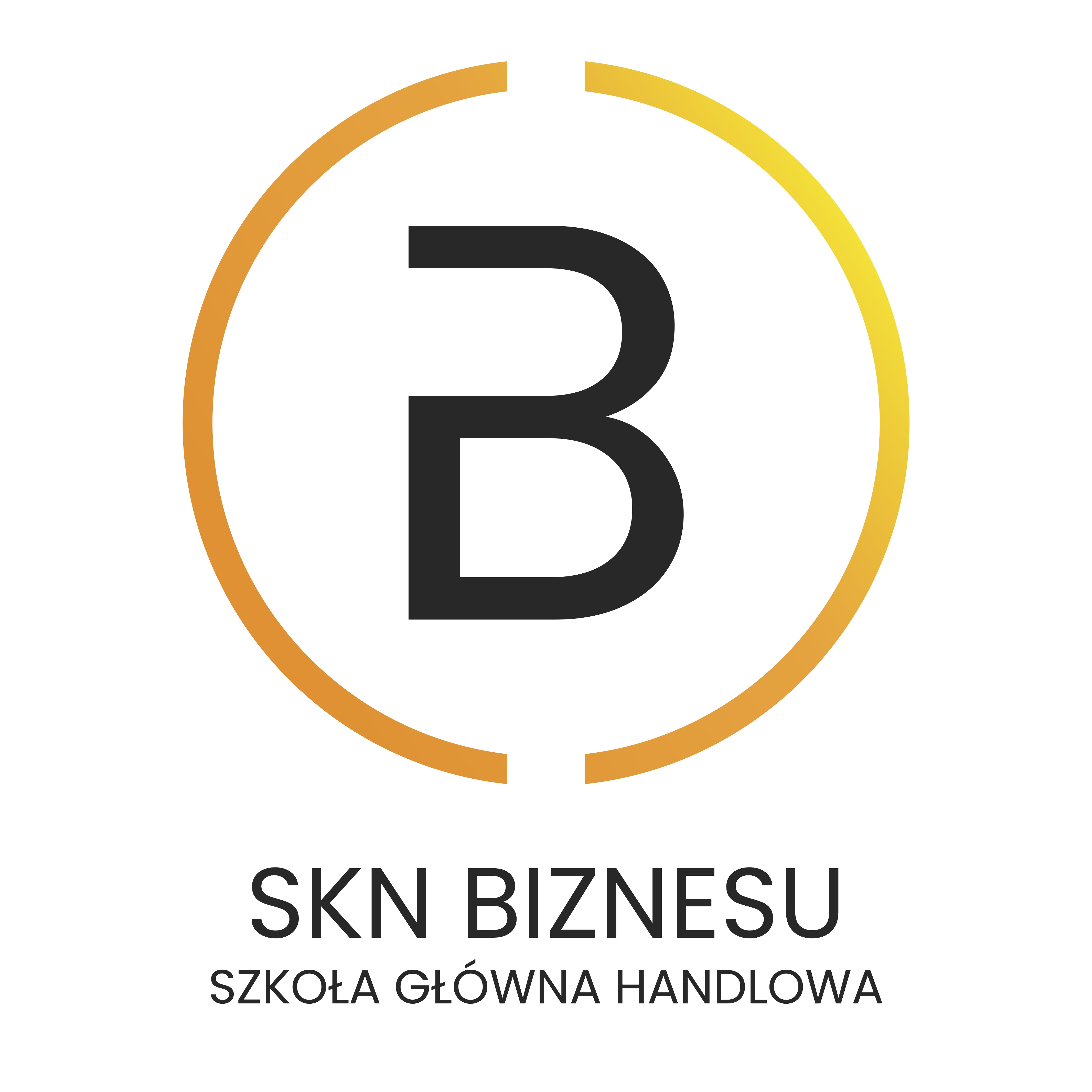 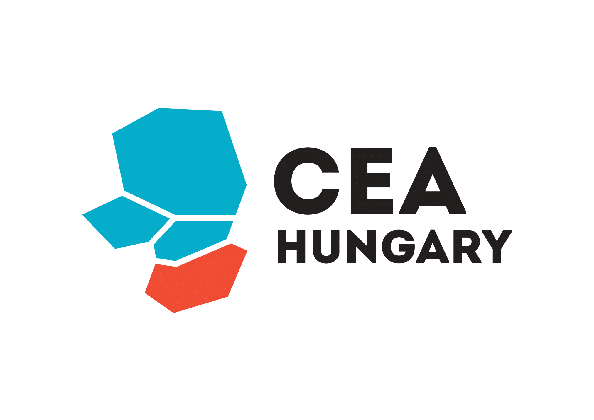 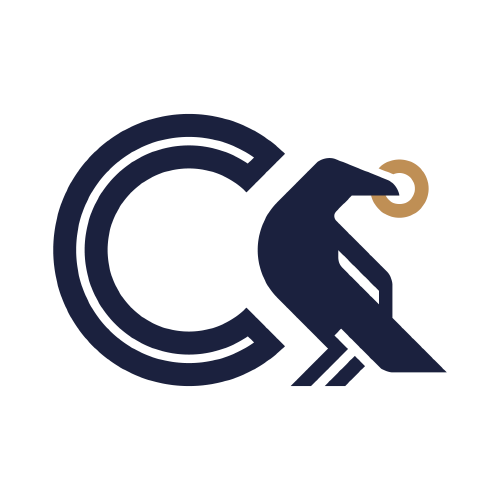 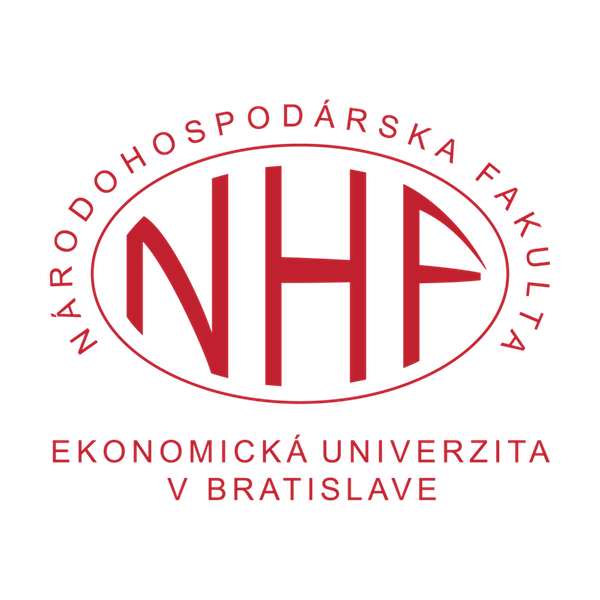 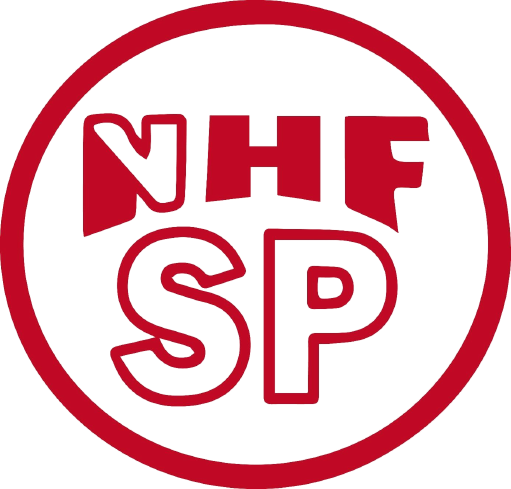 záštitu nad projektem udělili
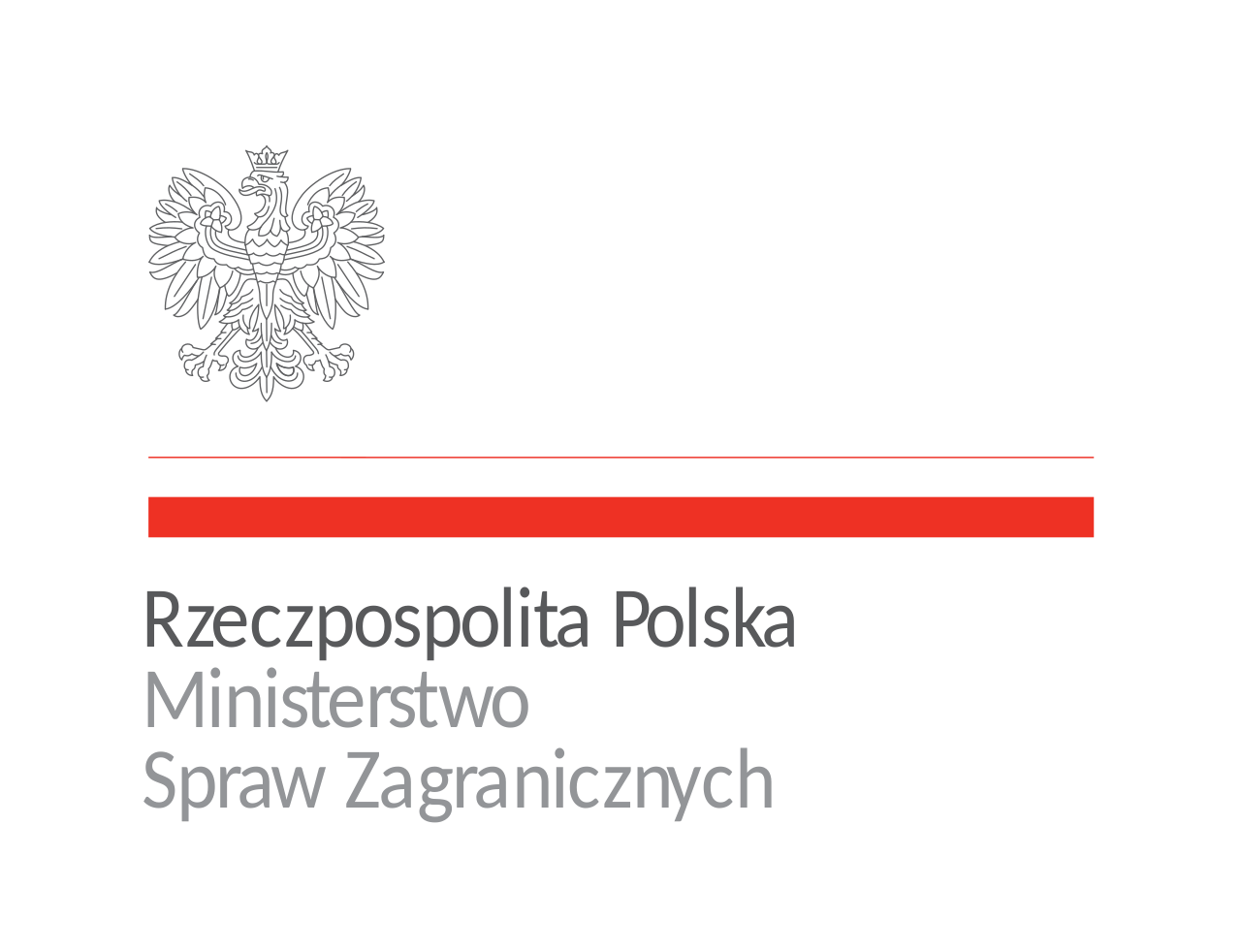 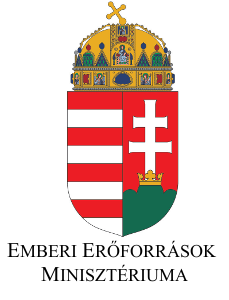 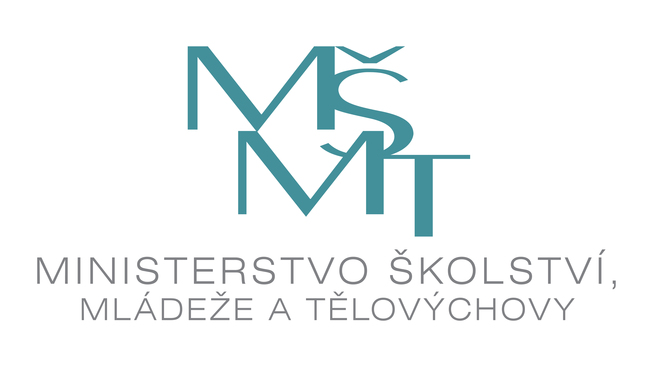 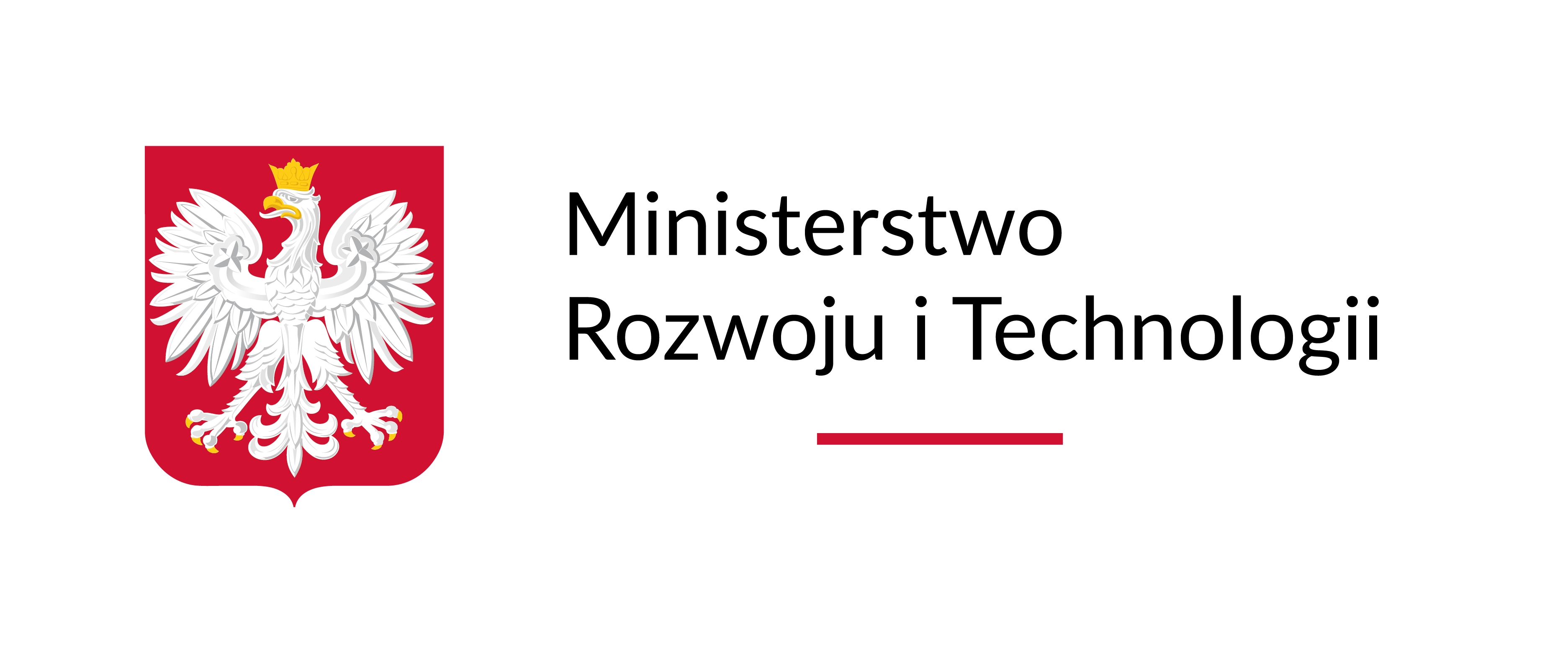 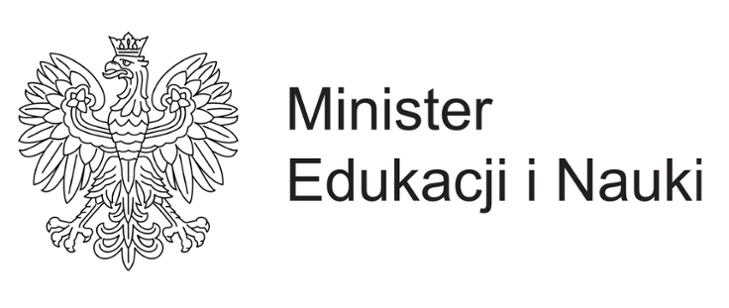 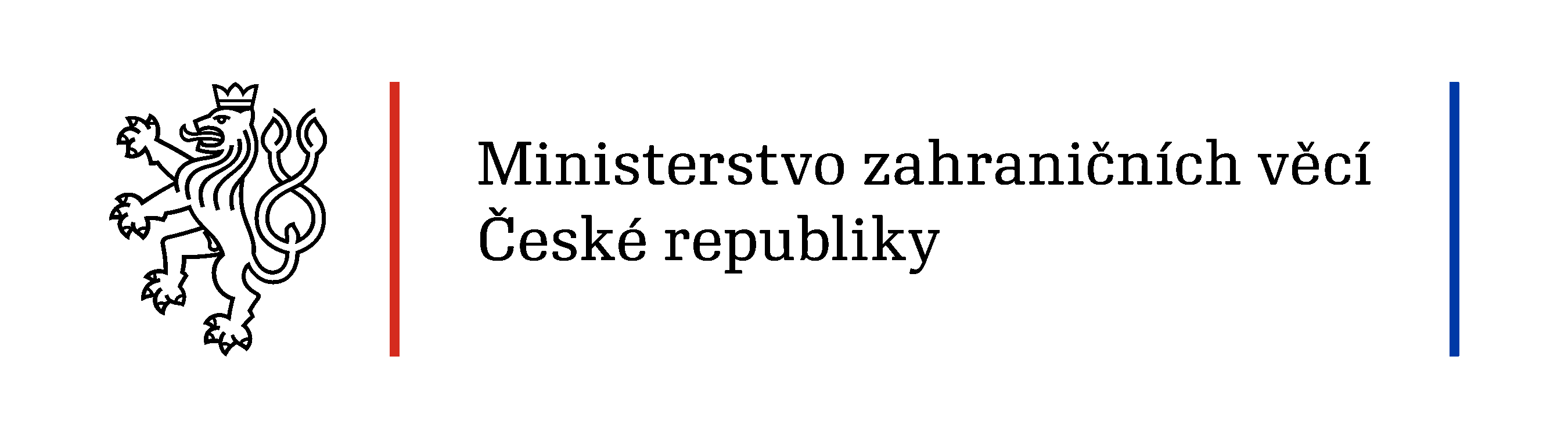 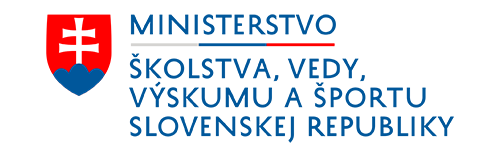 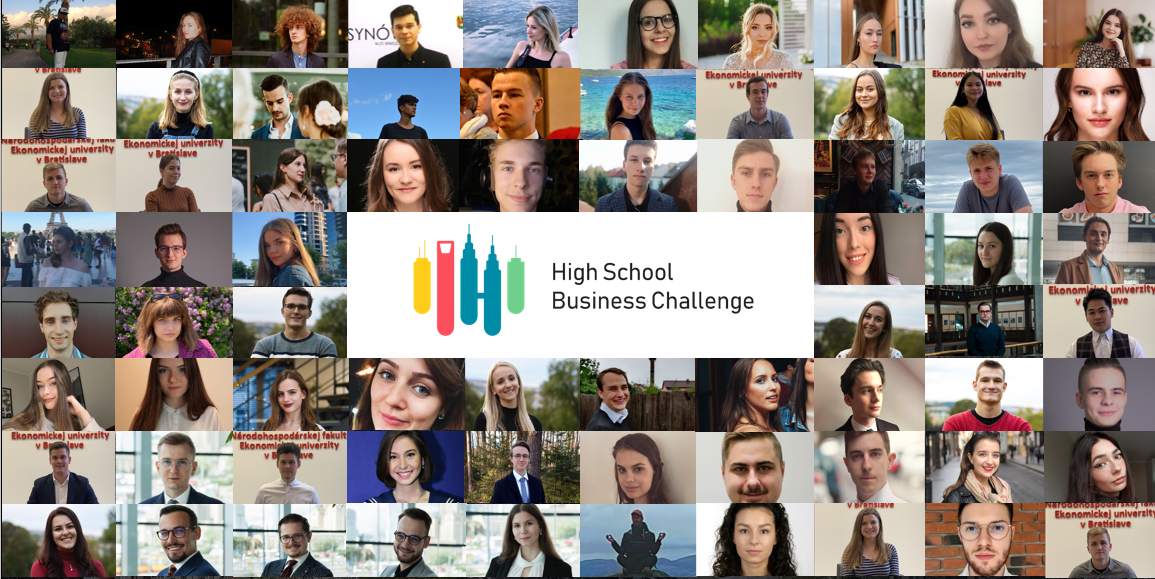